Log scales and graphs
1D
[Speaker Notes: https://create.kahoot.it/details/8503689f-5537-4188-96d5-58f81716a202
https://create.kahoot.it/details/482c4b74-a6b0-46a3-b3e8-a1b08f378329
1-4,6,7,11]
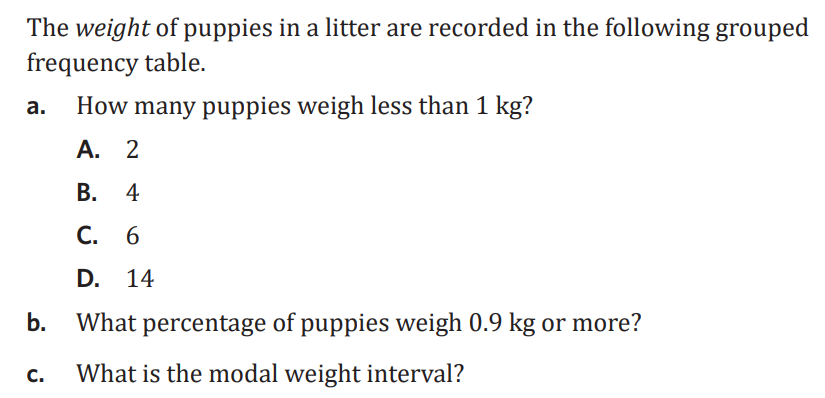 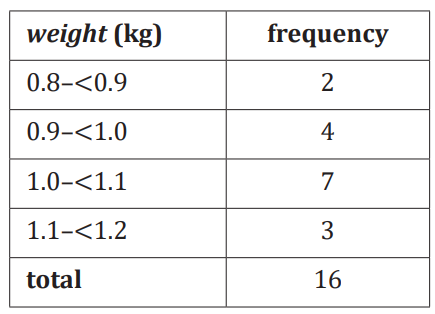 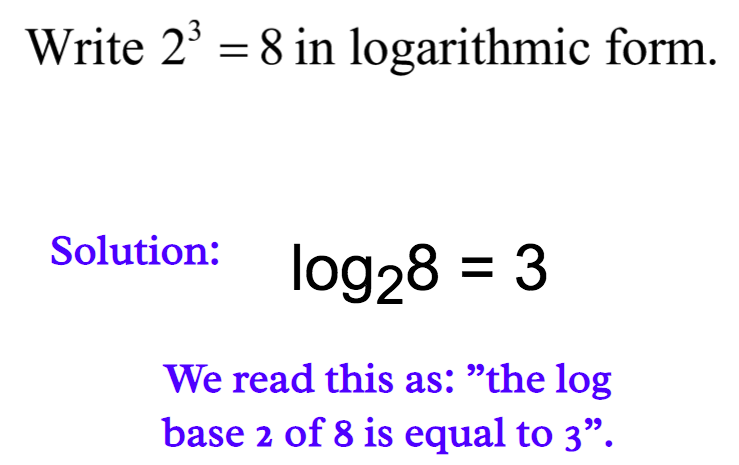 https://www.youtube.com/watch?v=zzu2POfYv0Y
Logarithm
Convert to log form:
Convert to exponential form:
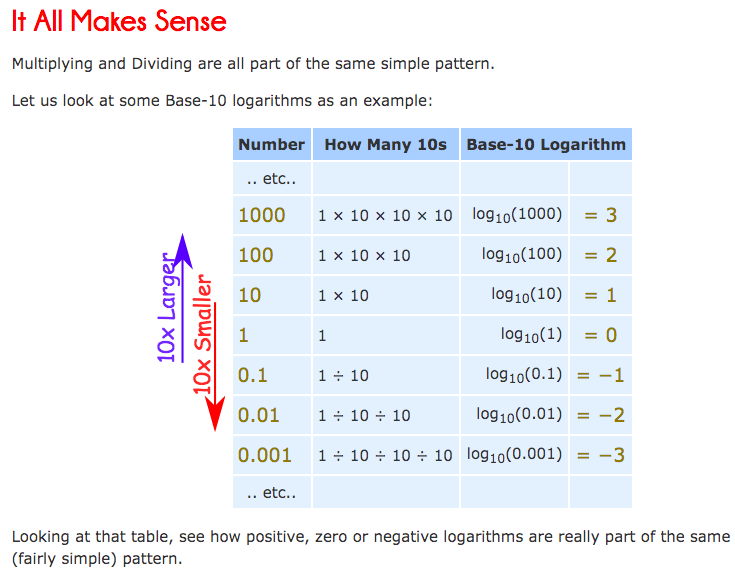 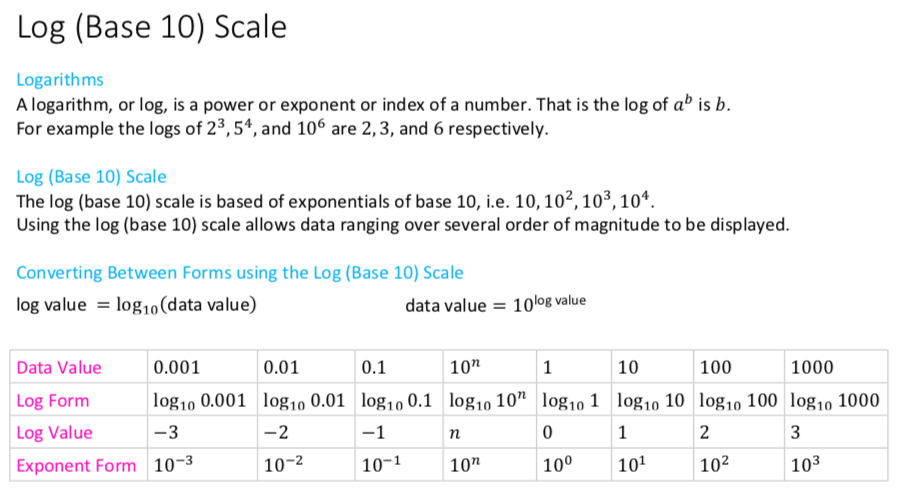 Properties of logs to the base 10
If a number is greater than one, its log to the base 10 is greater than zero.
If a number is greater than zero but less than one, its log to the base 10 is negative.
If the number is zero, then its log is undefined.
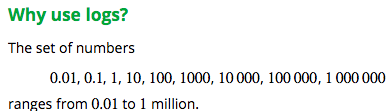 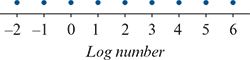 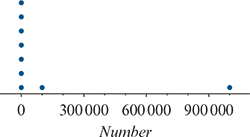 Why use logarithm?
The histogram below displays the body weights (in kg) of a number of animal species. Because the animals represented in this dataset have weights ranging from around 1 kg to 90 tonnes (a dinosaur), most of the data are bunched up at one end of the scale and much detail is missing. The distribution of weights is highly positively skewed, with an outlier.
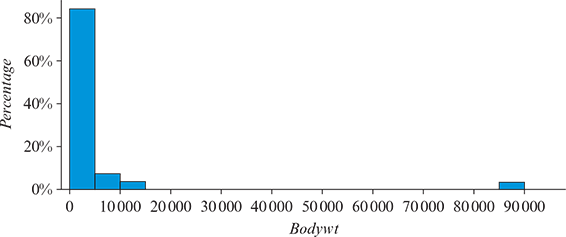 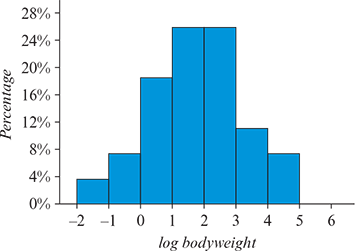 CAS Notes 1.1
Working with logs
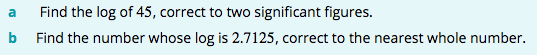 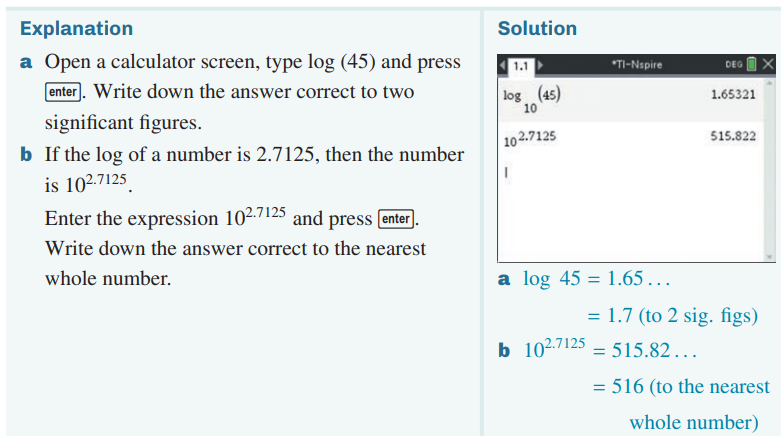 Analysing data displays with a log scale
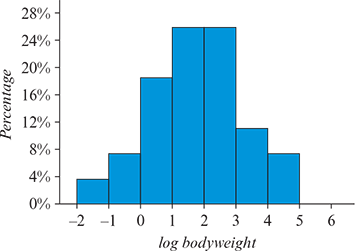 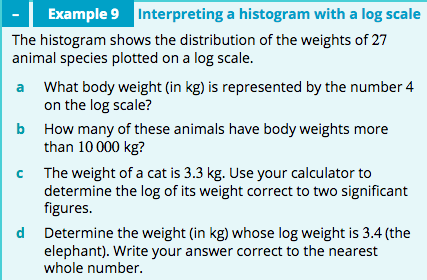 Constructing a histogram with a log scale
CAS Notes 1.3
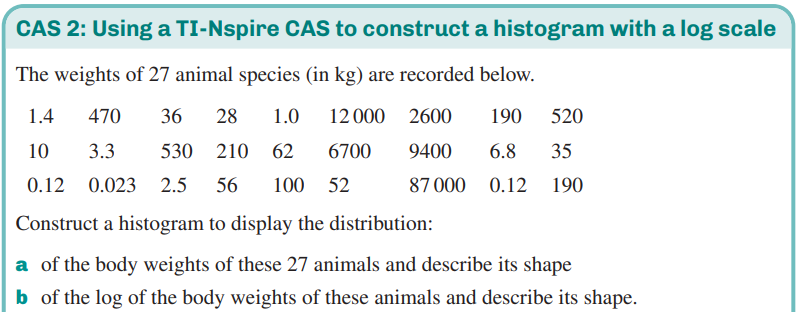 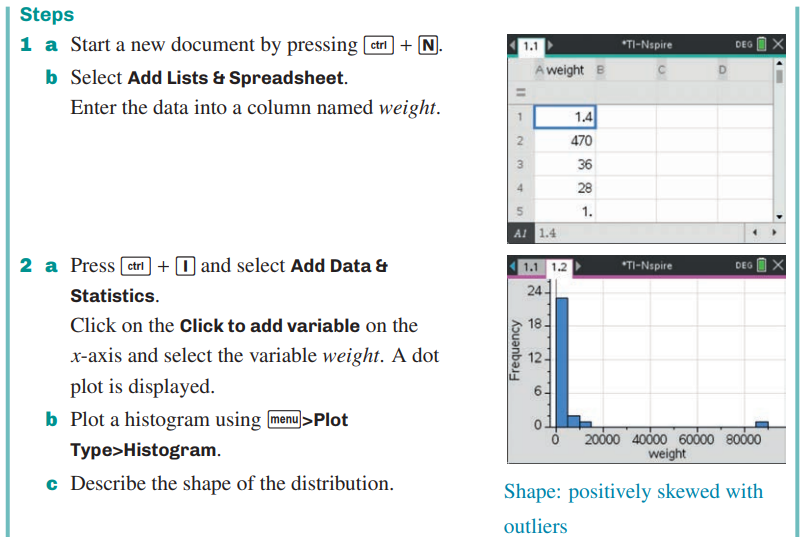 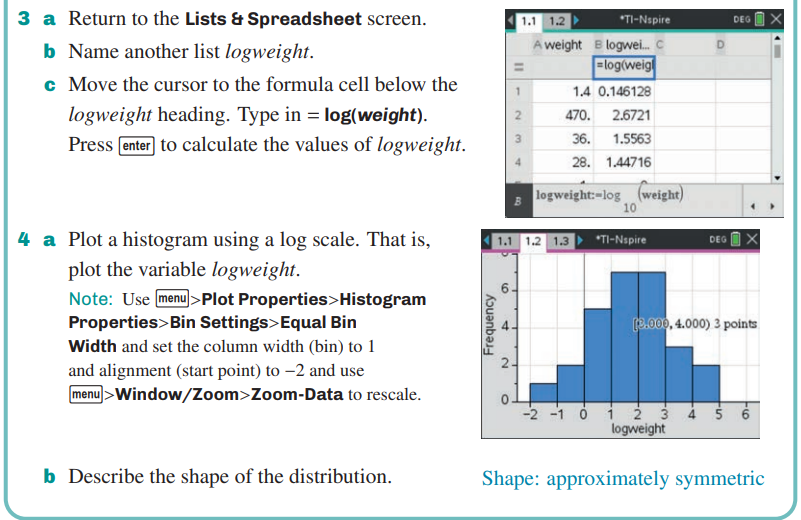 Constructing a histogram with a log scale
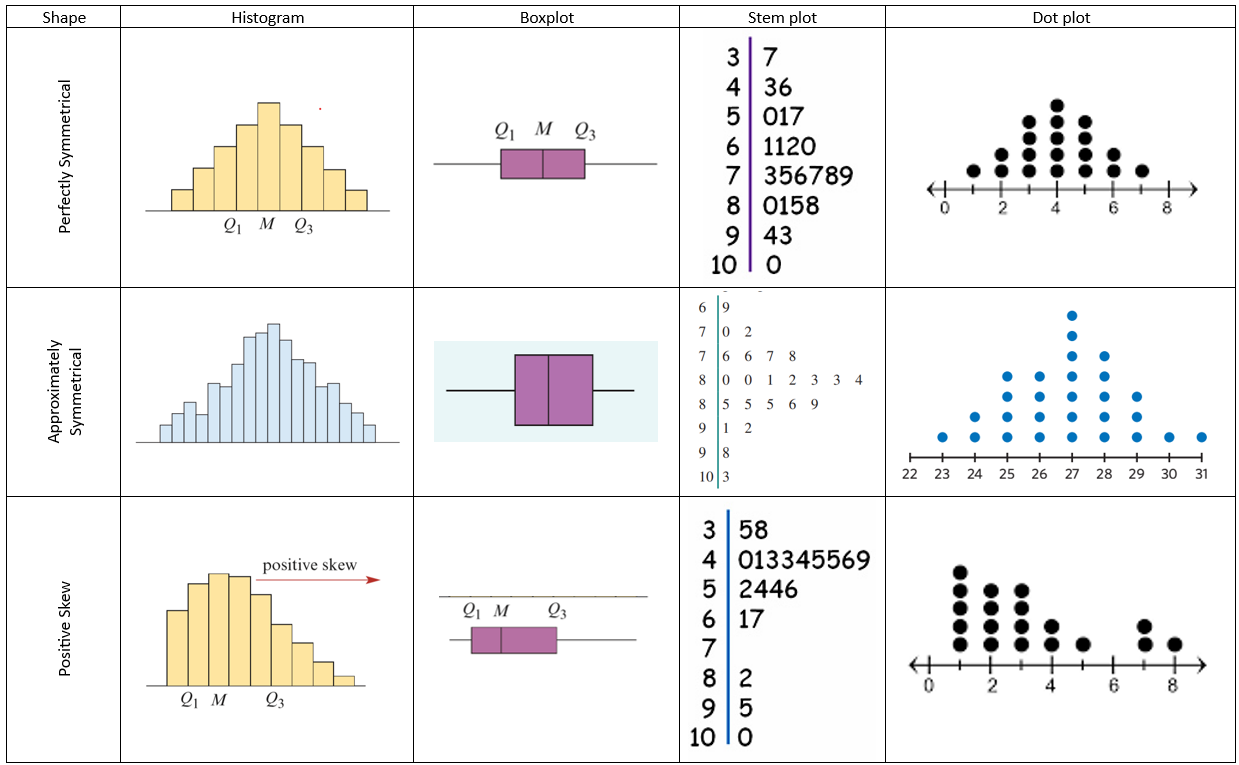 Constructing a histogram with a log scale
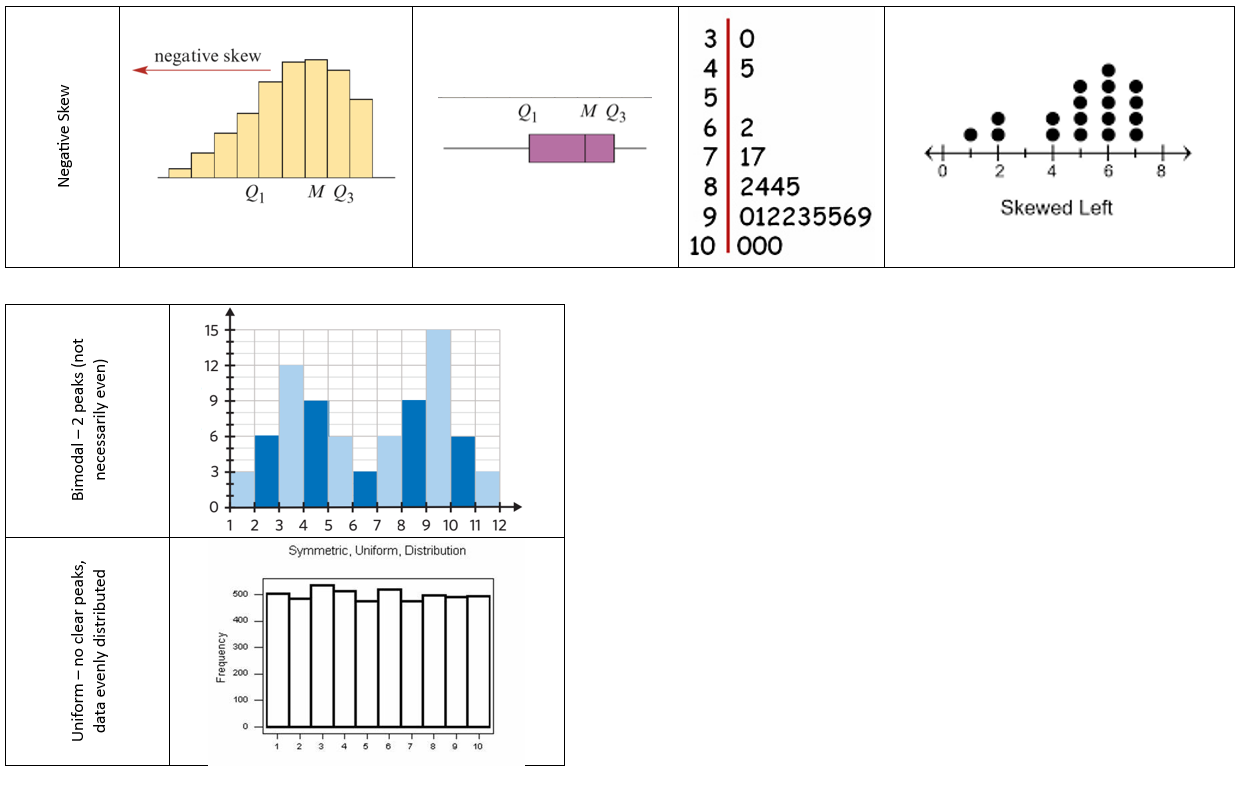 exercises & Summary Book